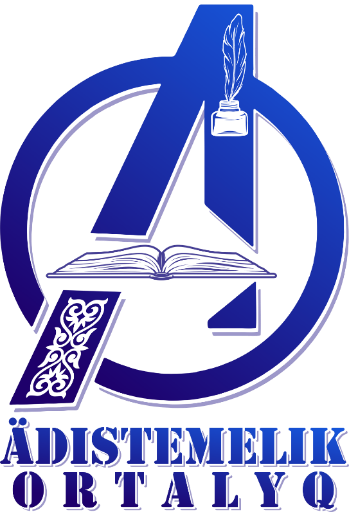 Актуальные вопросы системы образования г. Петропавловска
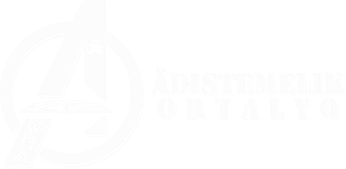 СОВМЕСТНЫЕ ПРОЕКТЫ
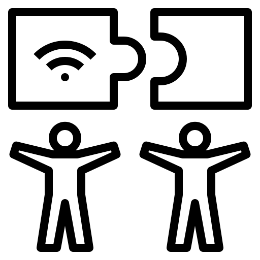 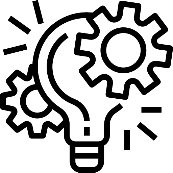 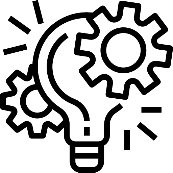 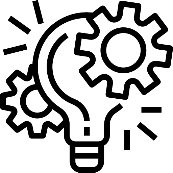 Областной проект 
«ZERDELI YSTAZ»
Проект «Город-село» по оказанию эффективной методической помощи МКШ
Подпроект 
«Байланыс»
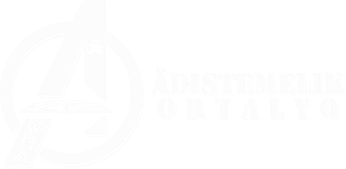 ПОДГОТОВКА К МЕЖДУНАРОДНЫМ ИССЛЕДОВАНИЯМ И МОДО-2024
НА ПЛАТФОРМЕ BILIMCENTER.KZ., ДОСТУПНЫ РАЗДЕЛЫ ПЛАТФОРМЫ:
● АНАЛИТИКА ПО ПРОВЕДЕННЫМ СРЕЗАМ С ОПРЕДЕЛЕНИЕМ НАИБОЛЕЕ СЛОЖНЫХ ДЛЯ ВОСПРИЯТИЯ ПРЕДМЕТОВ И ЦЕЛЕЙ ОБУЧЕНИЯ; 

● СТАТИСТИКА В РАЗРЕЗЕ РАЙОНОВ И ШКОЛ С ДЕТАЛИЗАЦИЕЙ ПО КАЖДОМУ УЧАЩЕМУСЯ.
НЕОБХОДИМО:
● ОТРАБОТАТЬ УЧАСТИЕ 35 ШКОЛ ДЛЯ ПОВЫШЕНИЯ КАЧЕСТВА, ТЕХНИЧЕСКУЮ СТОРОНУ И ОРГАНИЗАЦИОННЫЕ ВОПРОСЫ;

● ОБЕСПЕЧИТЬ ПСИХОЛОГИЧЕСКОЕ СОПРОВОЖДЕНИЕ УЧАСТНИКОВ;

● ОТВЕТСТВЕННЫМ МЕТОДИСТАМ ГОРОДСКОГО ОТДЕЛА ОБРАЗОВАНИЯ СОСТАВИТЬ ПЛАН ПОДГОТОВКИ К МЕЖДУНАРОДНЫМ ИССЛЕДОВАНИЯМ, МОДО, ОЗНО НА НОВЫЙ УЧЕБНЫЙ ГОД.
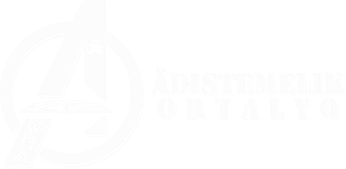 ИТОГИ ОЗНО-2023 И КАЧЕСТВО ЗНАНИЙ ЗА 2022-2023 УЧЕБНЫЙ ГОД
АКТИВНЫЕ ССЫЛКИ НА ПЛАТФОРМУ ОЗНО-2023 
С РУССКИМ/КАЗАХСКИМ ЯЗЫКОМ ОБУЧЕНИЯ:
НИЗКИЙ % КАЧЕСТВА ПО ПРЕДМЕТАМ «МАТЕМАТИКА» И «ФИЗИКА»
УЧАСТНИКИ ОЗНО-2023
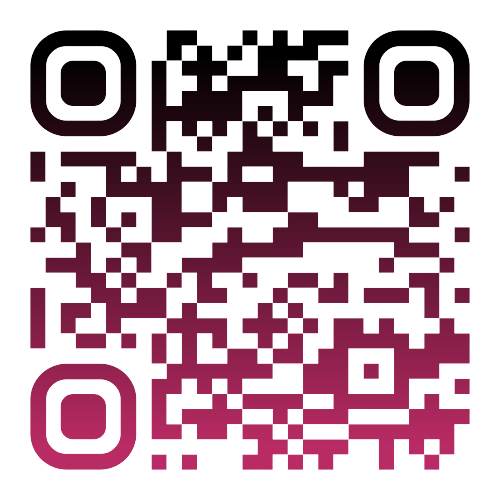 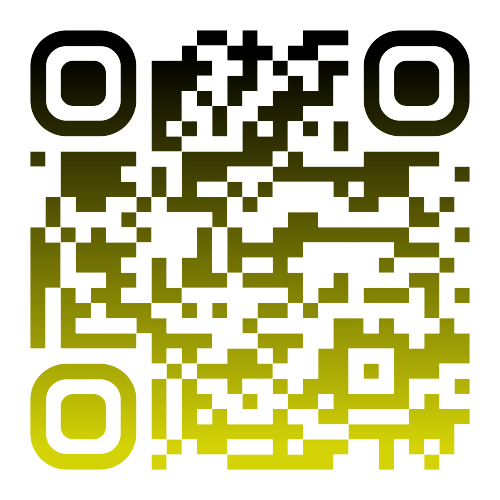 НЕОБХОДИМО ОБРАТИТЬ ВНИМАНИЕ НА ДАННЫЕ РЕКОМЕНДАЦИИ: 
● взять под контроль работу с немотивированными  обучающимися и их родителями; 
● отработать алгоритм действий при решении задач на интернет-платформах: «ознакомление с текстом – осмысление условия задачи –  решение задачи –  выбор правильного варианта ответа»;
● каждому учителю уделить внимание навыкам функциональной грамотности обучающихся на всех предметах естественнонаучного и математического циклов.
СШ № 7
СШ № 13
СШ № 23
СШ № 40
7 КЛ. КАЗ
3 КЛ. КАЗ
7 КЛ. РУС
3 КЛ. РУС
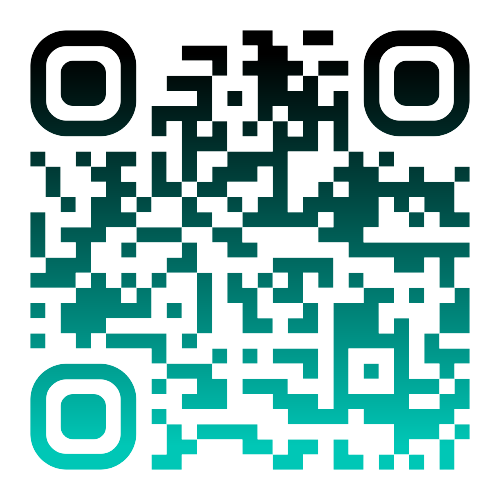 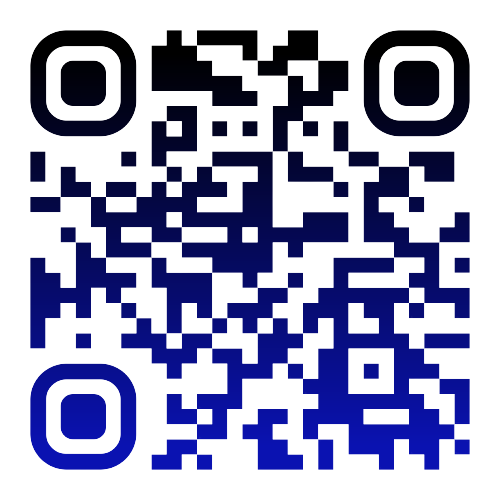 КАЧЕСТВО ЗНАНИЙ ЗА 2022-2023 УЧЕБНЫЙ ГОД
Г. ПЕТРОПАВЛОВСК – ПОЛОЖИТЕЛЬНАЯ ДИНАМИКА В 1,5%. СНИЖЕНИЕ КАЧЕСТВА ПРЕДМЕТОВ: 
«Информатика» (-0,8%), 
«Естествознание» (-0,9%), 
«Биология» (-1,7%).
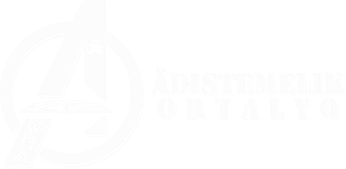 АТТЕСТАЦИЯ ПЕДАГОГОВ
225 портфолио педагогов на квалификационные категории «педагог-эксперт» и «педагог-исследователь»
Недочеты, повлиявшие на результат оценки Экспертного совета:
дипломы и сертификаты конкурсов профессионального мастерства, не входящих в Перечень 514 приказа МОН РК и областного ПУЛа;

сертификаты педагогов о прохождении курсов повышения квалификации, не соответствующие перечню согласованных образовательных программ МП РК;

переоценка педагогами достигнутых ими результатов деятельности делала недостаточным документальное основание для получения квалификационной категорий «педагог-эксперт», «педагог – исследователь» при досрочной аттестации согласно Приказу № 533, параграфа 2.  СШ № 25, СШ № 27, СШ № 40, школа-лицей аль-Фараби, специализированная казахская школа гимназия им. Абая, ясли-сад «Арай», «Аленушка».
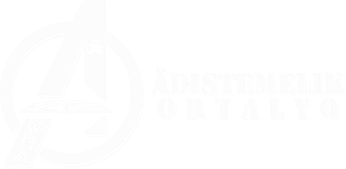 «ЛУЧШИЙ ПЕДАГОГ»
Республиканский конкурс
на присвоение звания
«Лучший педагог» 2023
I этап
с 4 августа по 13 сентября 2023 г. – районный\городской 
II этап
с 13 по 25 сентября 2023 г. – областной 
III этап
с 26 сентября 2023 г. – республиканский 
Победители  каждого этапа Конкурса 
должны набрать не менее 80  процентов от 100 баллов
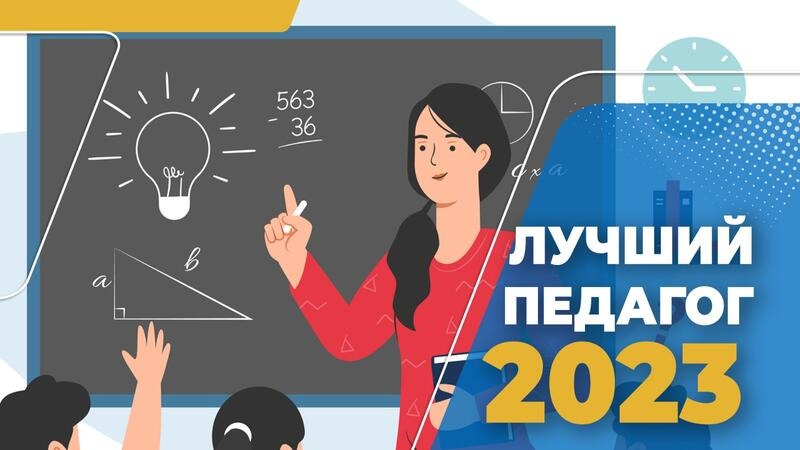 Согласно приказу МП РК №157 от 2 июня 2023 года конкурс  «Лучший педагог»: 
- проходит на платформе teachercontest.iac.kz;
- регистрация участников и прием документов по ссылке: https://uzdikustaz-nobd.iac.kz/#/sign-in?redirectURL=%2Fsettings
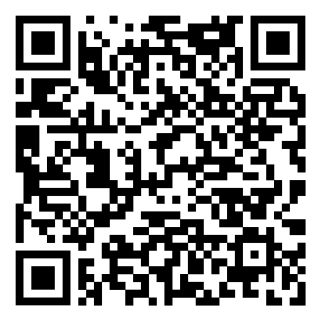 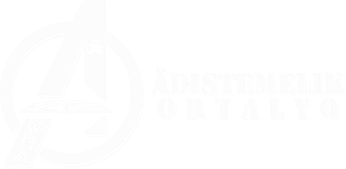 РЕАЛИЗАЦИЯ ПРОЕКТА «ТІРЕК»
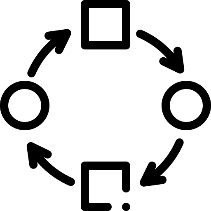 Сетевые сообщества в мессенджере whatsapp
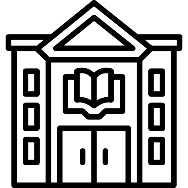 С февраля по сентябрь 2023 года 10 школ города Петропавловска, проходящих государственную аттестацию. С февраля по апрель подлежали аттестации 3 школы (ІТ лицей им. М. Жумабаева, Средняя школа № 5 и 12), с первого раза прошли 3 школы 100%
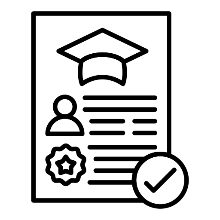 В сентябре текущего года подлежат аттестации еще 2 школы (Средняя школа №1 и 13). Оказана методическая помощь 5 школам (Средняя школа № 9,27,26,25,40), проходящим аттестацию с октября по декабрь 2023 года
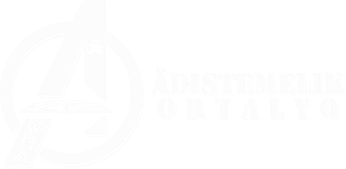 ИНФОРМАЦИЯ ПО ОБРАЩЕНИЯМ НА «ТЕЛЕФОН ПСИХОЛОГИЧЕСКОЙ ПОМОЩИ ДЛЯ ДЕТЕЙ, ПОДРОСТКОВ И ИХ РОДИТЕЛЕЙ»
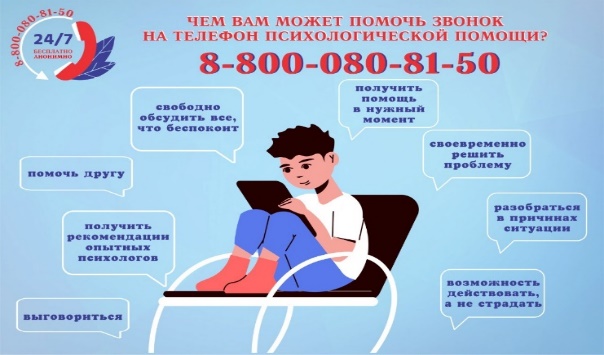 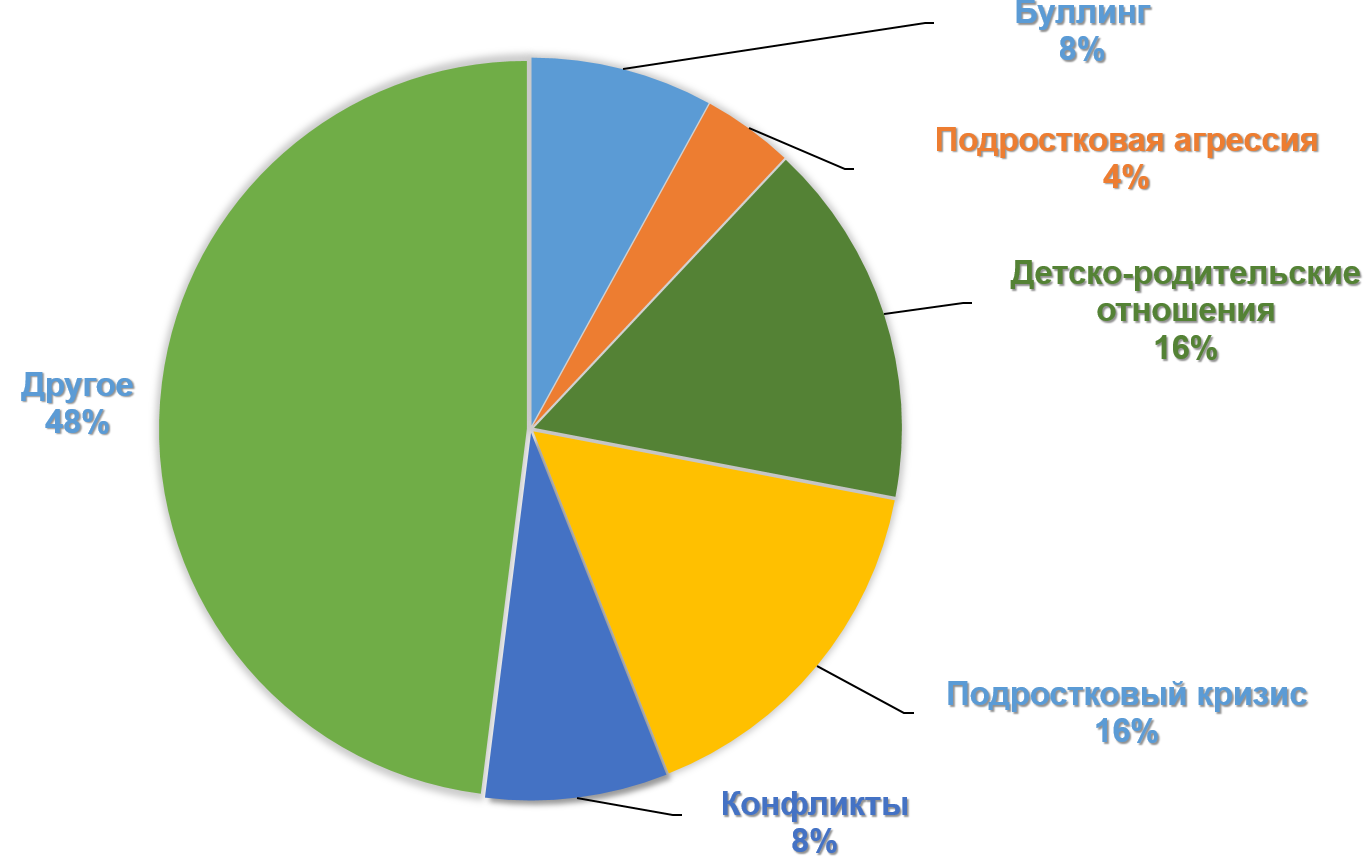 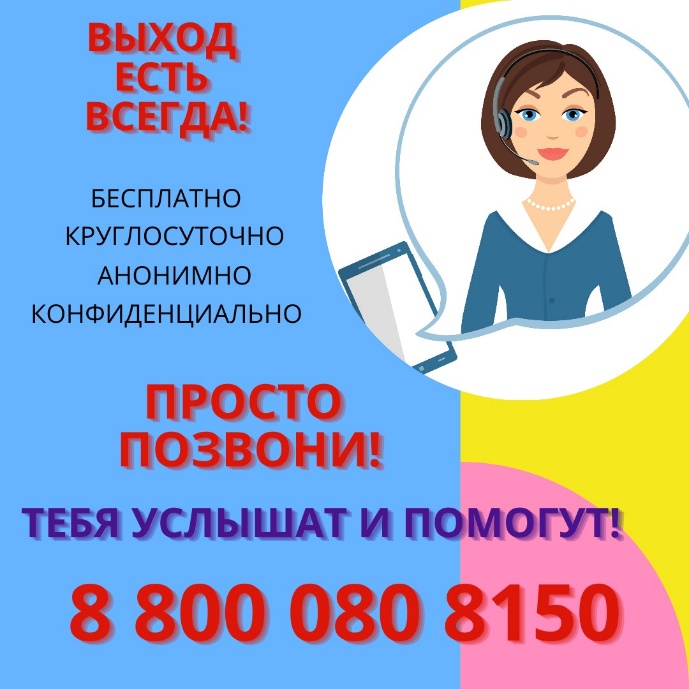 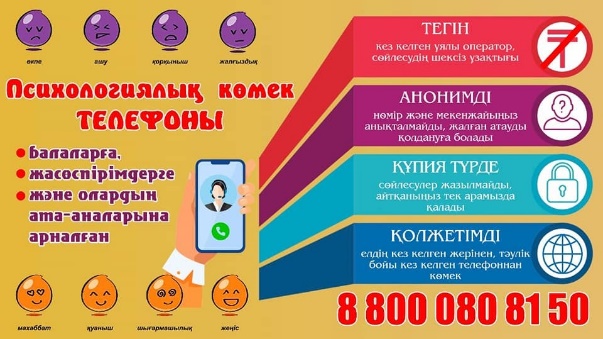 Зафиксировано 674 обращения
До 12 лет – 106 обращенийот 13-18 лет – 467 обращений
Совершеннолетние, родители, педагоги – 101 обращение
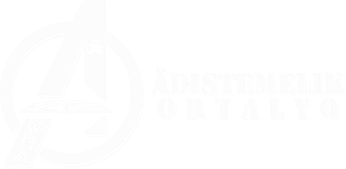 СИСТЕМА КОНТРОЛЯ И УПРАВЛЕНИЯ ДОСТУПОМ
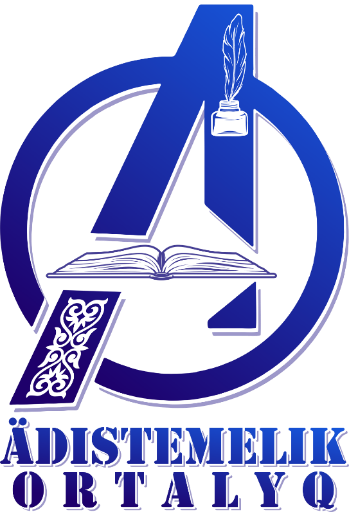 Актуальные вопросы системы образования г. Петропавловска